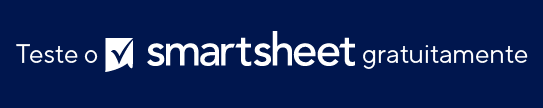 MODELO DE PLANO DE AÇÃO PARA GERENCIAMENTO DE CONTAS PRINCIPAIS
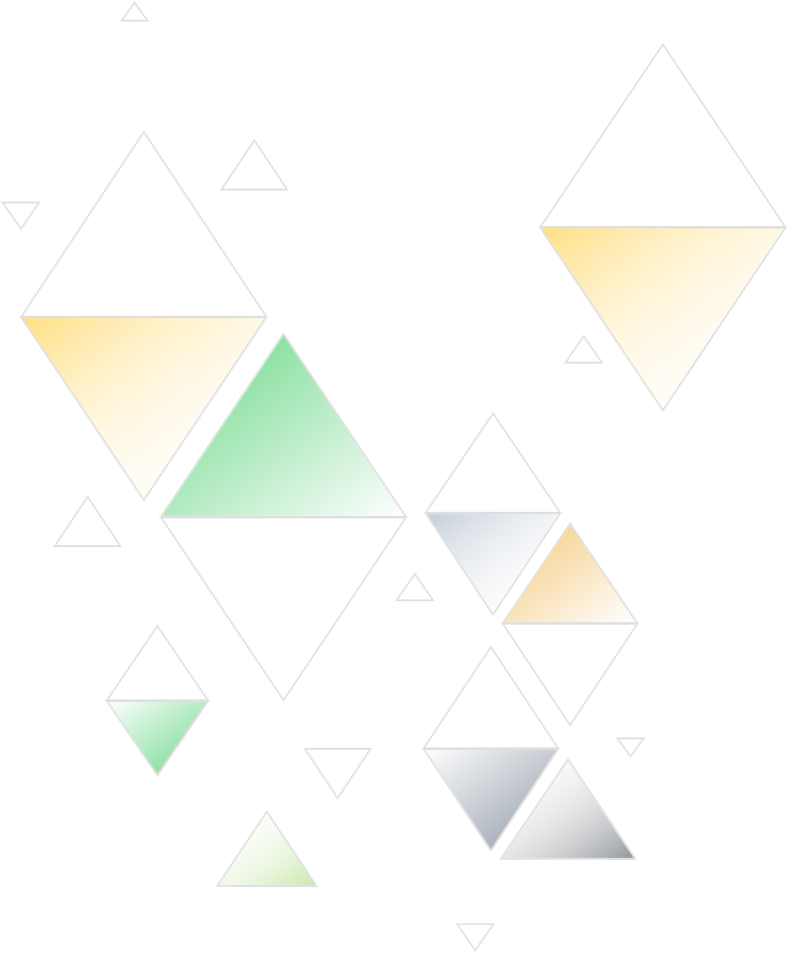 PLANO DE AÇÃO PARA GERENCIAMENTO DE CONTAS PRINCIPAIS
MODELO DE PLANO DE AÇÃO PARA GERENCIAMENTO DE CONTAS PRINCIPAIS - APRESENTAÇÃO
MODELO DE PLANO DE AÇÃO PARA GERENCIAMENTO DE CONTAS PRINCIPAIS
RELATÓRIO DO PROJETO